2018-2019
“8. SINIFLAR”
MASTERMIND
UNIT 2 
TEEN LIFE
wopenglishGURURLA SUNAR…
https://wopenglish.com/ – wopenglish@gmail.com
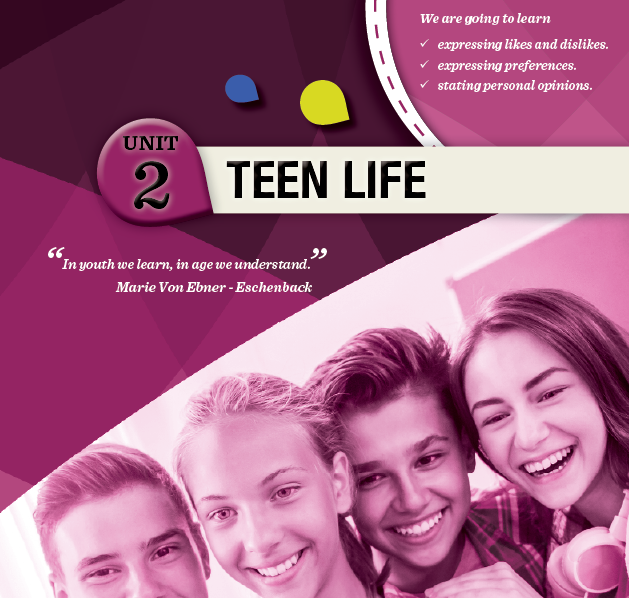 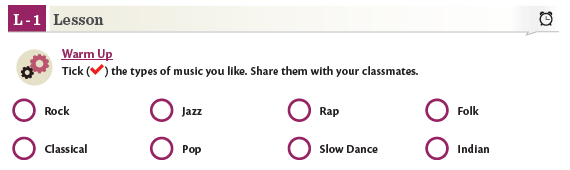 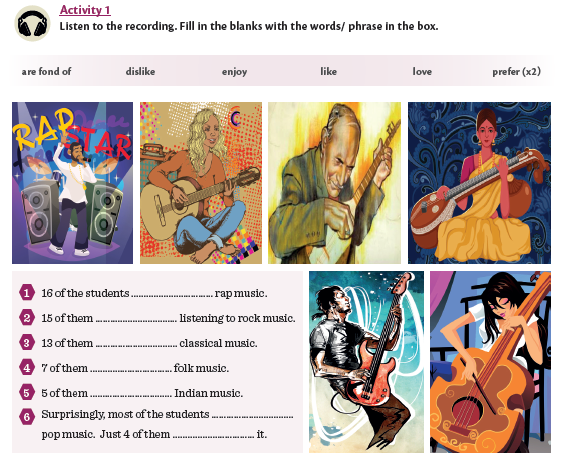 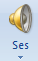 PREFER
ENJOY
LOVE
LIKE
ARE FOND OF
DISLIKE
PREFER
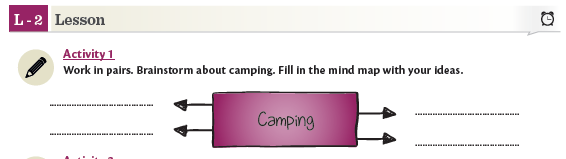 MAP
POCKET KNIFE
SLEEPING BAG
RELAX
EQUIPMENT
TENT
TORCH
COMPASS
CAMP FIRE
BACK PACK
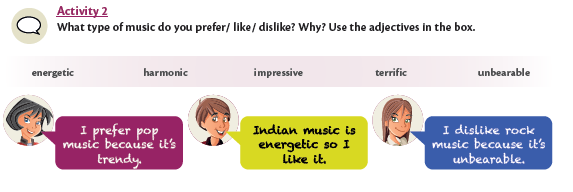 ACTIVITY 3
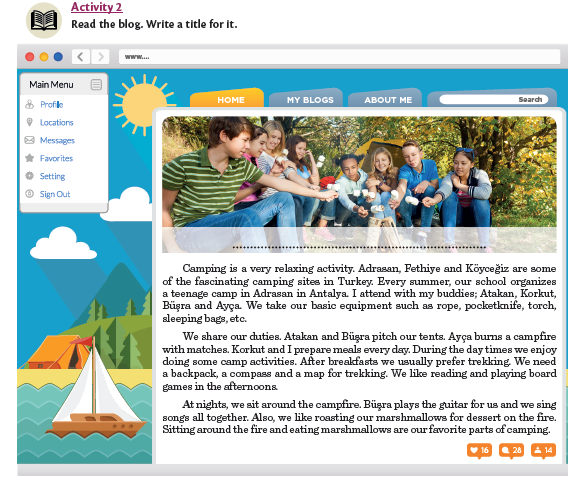 TEXT
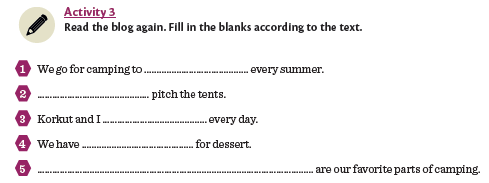 RELAX
ATAKAN AND BUŞRA
PREPARE MEALS
ROASTED MARSHMALLOWS
SITTING AROUND THE FIRE AND EATING MARSHMALLOWS
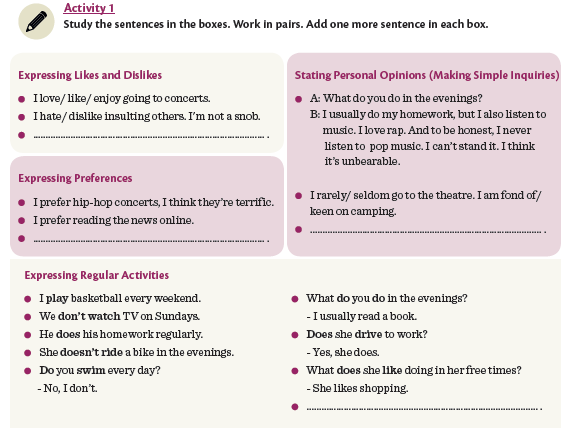 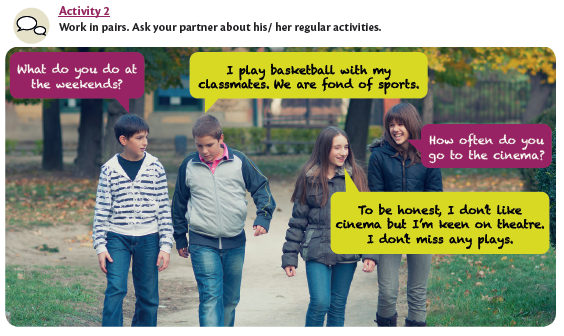 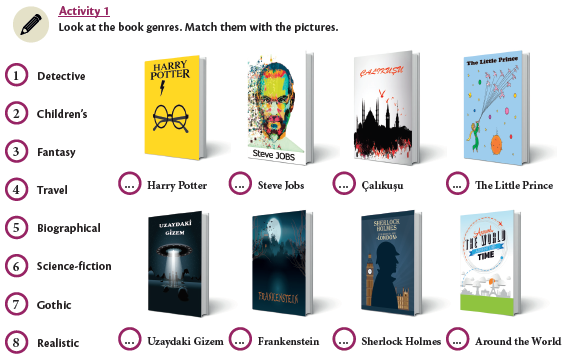 3
5
8
2
6
7
1
4
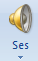 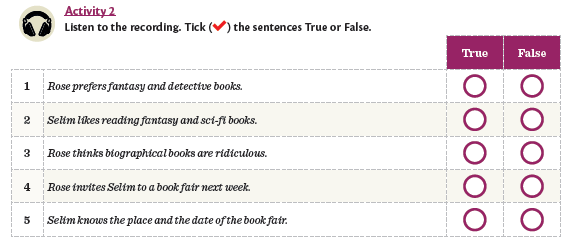 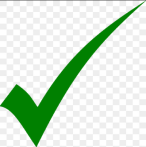 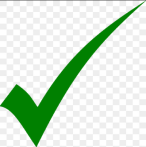 BIOGRAPHICAL
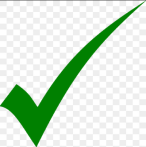 UNBEARABLE
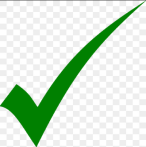 SELİM INVITES
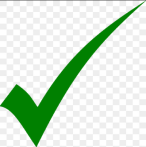 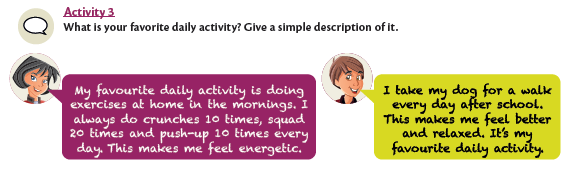 ACTIVITY 14
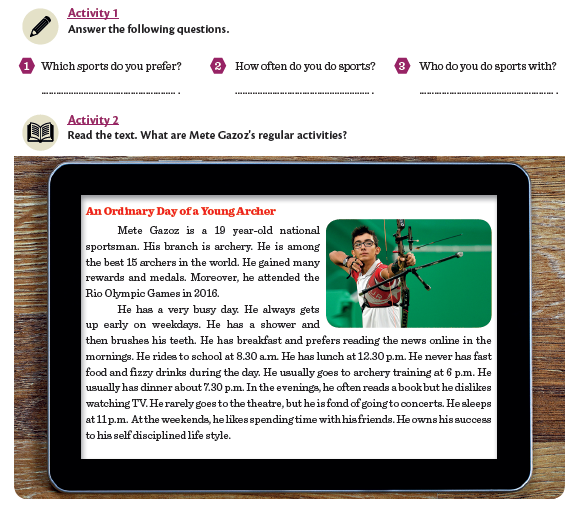 TEXT
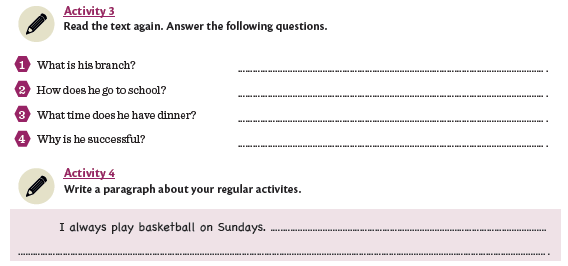 ARCHERY
HE RIDES TO SCHOOL
HE HAS DINNER AT ABOUT 7.30
BECAUSE HE HAS A SELF DISCIPLINED LIFE
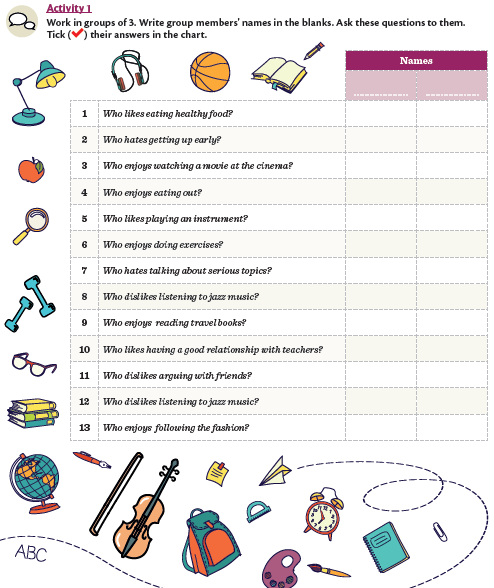 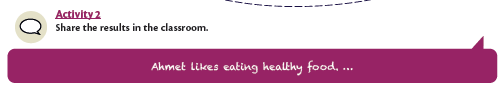 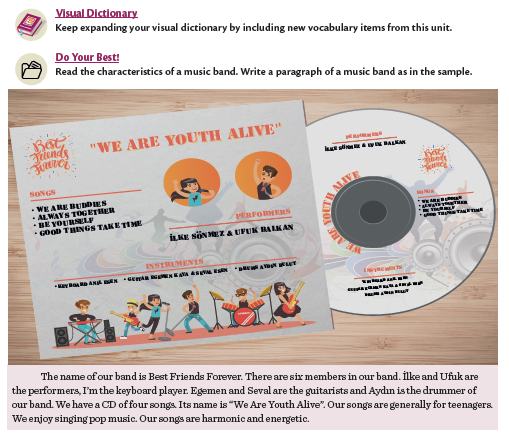 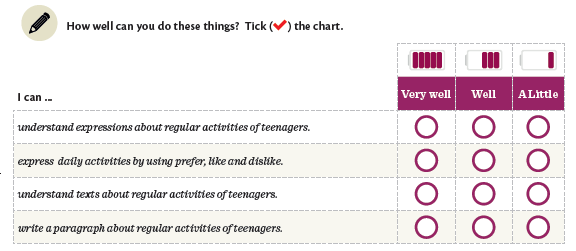 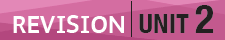 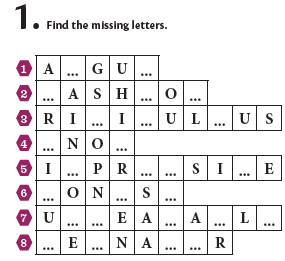 R
E
F
I
N
D
C
O
S
B
M
E
S
V
H
E
T
N
B
R
B
E
T
E
G
E
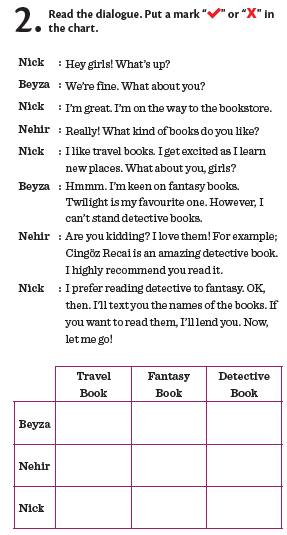 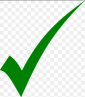 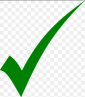 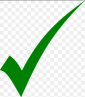 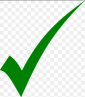 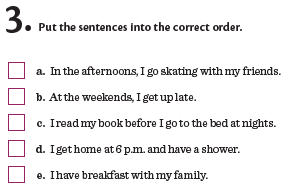 3
1
5
4
2
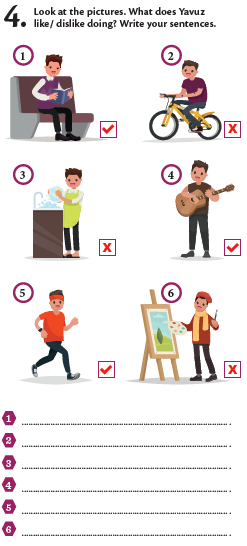 HE LIKES READING BOOKS
HE DOESN’T LIKE RIDING
HE DOESN’T LIKE WASHING THE DISHES
HE LIKES PLAYING GUITAR
HE LIKES TRACKING
HE DOESN’T LIKE MAKING PAINTINGS
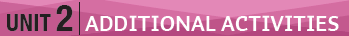 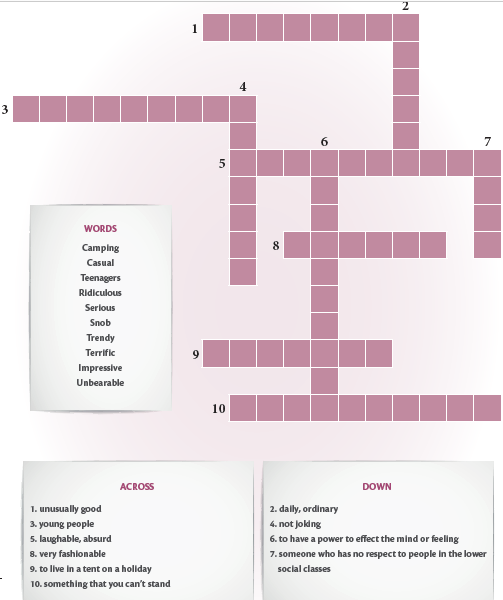 T        E      R       R        I      F        I      C
A
S
U
A
L
T        E       E      N       A      G      E        R     S
E
R
I
O
U
S
I        D       I       C       U     L        O      U      S
M
P
R
E
S
S
I
V
E
N
O
B
T               E       N      D      Y
C      A      M     P                N      G
U      N      B                A       R     A      B        L      E
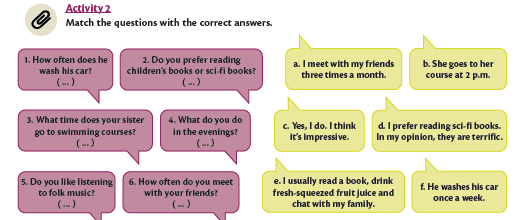 (F)
(D)
(B)
(E)
(C)
(A)
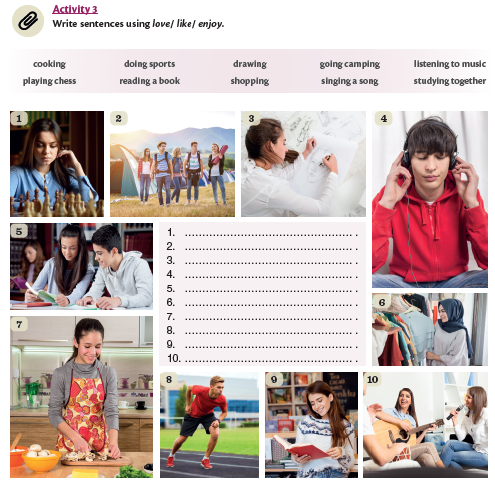 I LIKE PLAYING CHESS
I LIKE GOING CAMPING
I LIKE DRAWING PICTURES
I LIKE LISTENNING TO MUSIC
I LIKE STUDYING TOGETHER
I LIKE SHOPPING
I LIKE PLAYING COOKING
I LIKE DOING SPORTS
I LIKE READING BOOKS
I LIKE PLAYING GUITAR
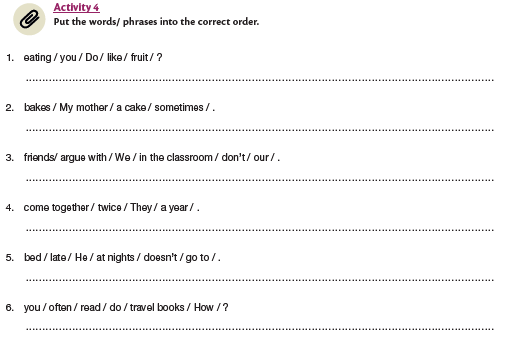 DO YOU LIKE EATING FRUIT ?
MY MOTHER SOMETIMES BAKES A CAKE.
WE DON’T ARGUE WITH OUR FRIENDS IN THE CLASSROOM
THEY COME TOGETHER TWICE A YEAR
HE DOESN’T GO TO BED LATE AT NIGHTS
DO YOU OFTEN READ TRAVEL BOOKS ?
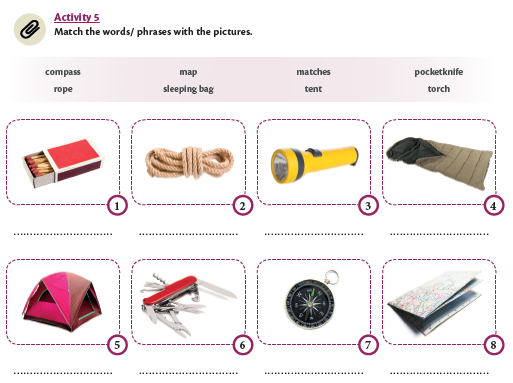 MATCHES
ROPE
TORCH
SLEEPING BAG
TENT
POCKET KNIFE
COMPASS
MAP
Wopenglish
sundu…
MASTERMIND
UNIT 2 
TEEN LIFE
https://wopenglish.com/ – wopenglish@gmail.com
Her tür ve seviye İngilizce dersleriyle 
İstanbul’da hizmetinizdeyiz.
Özel ders için sayfamızdan mesaj atın, dönüş yapalım.